L’EDR, de la réponse à incident, à la pierre angulaire de la cybersécurité du CHU de Brest
Agrégation Rhône-Auvergne des Métiers de l'Informatique dans le Supérieur (ARAMIS)
[Speaker Notes: aDvens : https://mysoc.advens.fr/caih/action/v2/ticket/visualize?id=640b4349224b072196b928c5]
L’Hôpital, une petite ville dans la ville
Pharmacie
Imprimerie
Blocs opératoires
Blanchisserie
Urgences
Capteurs biomédicaux
Morgue
GTB/GTC
Imagerie
Biologie
Recherche
11 000 Pers.
Unité de production
culinaire
Parking
Gestion des admissions
Garage
SAMU
2
Quelques chiffres pour le CHU de Brest
2 500 lits et places sur 7 sites géographiques

210 000 venues en imagerie médicale par an
800 000 dossiers d’analyses de biologie médicale par an
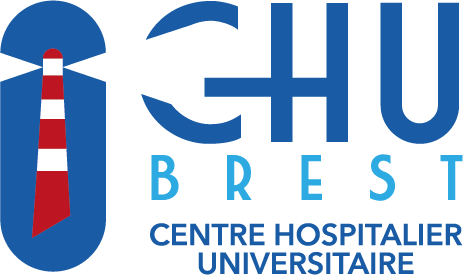 300
3 Po
34k
applications métiers
taille des bases de données
mails ext reçus / jour
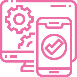 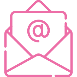 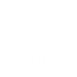 800
20k
12
Phishing
Par heure
équipements biomédicaux
serveurs
virtuels
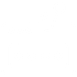 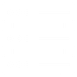 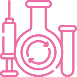 160
60’
20
bases de données
charges malveillantes
applications exposées
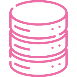 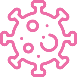 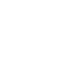 3
Ce document est propriété exclusive du CHU de Brest | Il ne peut être utilisé, reproduit ou divulgué sans son autorisation écrite préalable.
[Speaker Notes: 10 500 équipements connectés sur le réseau
20 000 équipements biomédicaux]
1
Le contexte du CHU en 2022
4
Ce document est propriété exclusive du CHU de Brest | Il ne peut être utilisé, reproduit ou divulgué sans son autorisation écrite préalable.
Le choix de l’EDR
Choix d’HarfangLab par le CHU : Juillet 2022
Financement de France Relance
Décommissionnement de Kaspersky et mise en œuvre de Windows Defender avec MECM
EDR HarfangLab supervisé par un prestataire de service

Début de la mise en place : octobre 2022
Phase des postes de travail 
D’abord avec MaJ via MECM mais mauvaise idée. 
Phase des serveurs Linux
Phase des serveurs Windows
Le tout en phase de détection et non de blocage car la DTSN était réticente sur les effets de bord potentiels. 

Cela concerne uniquement le domaine AD, géré par la DTSN.
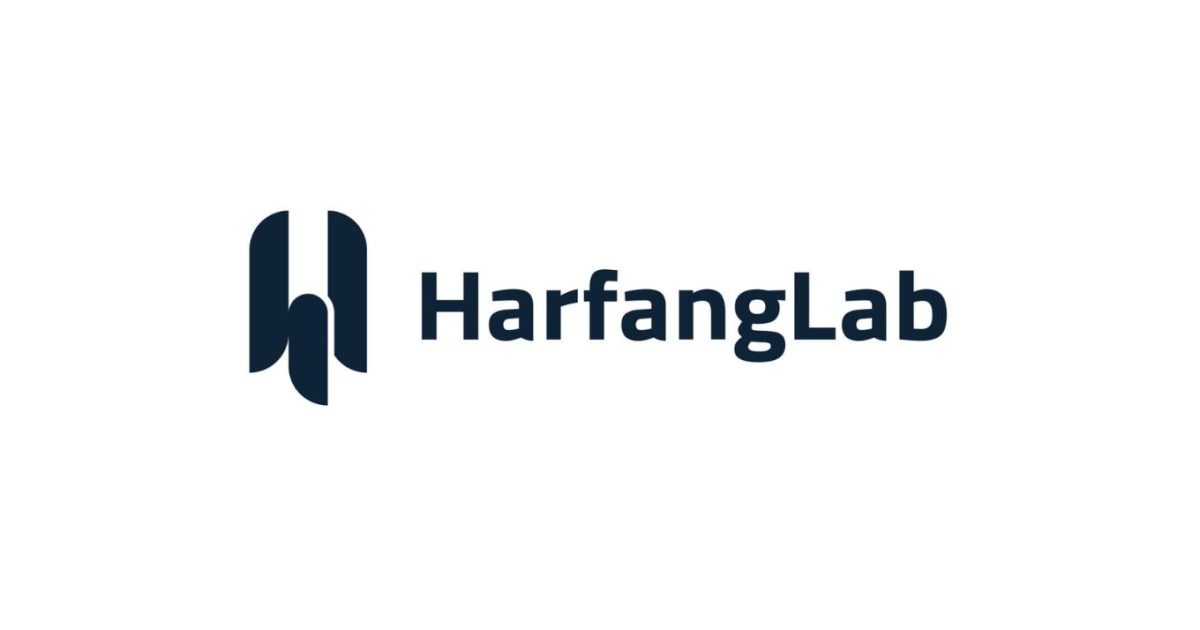 X
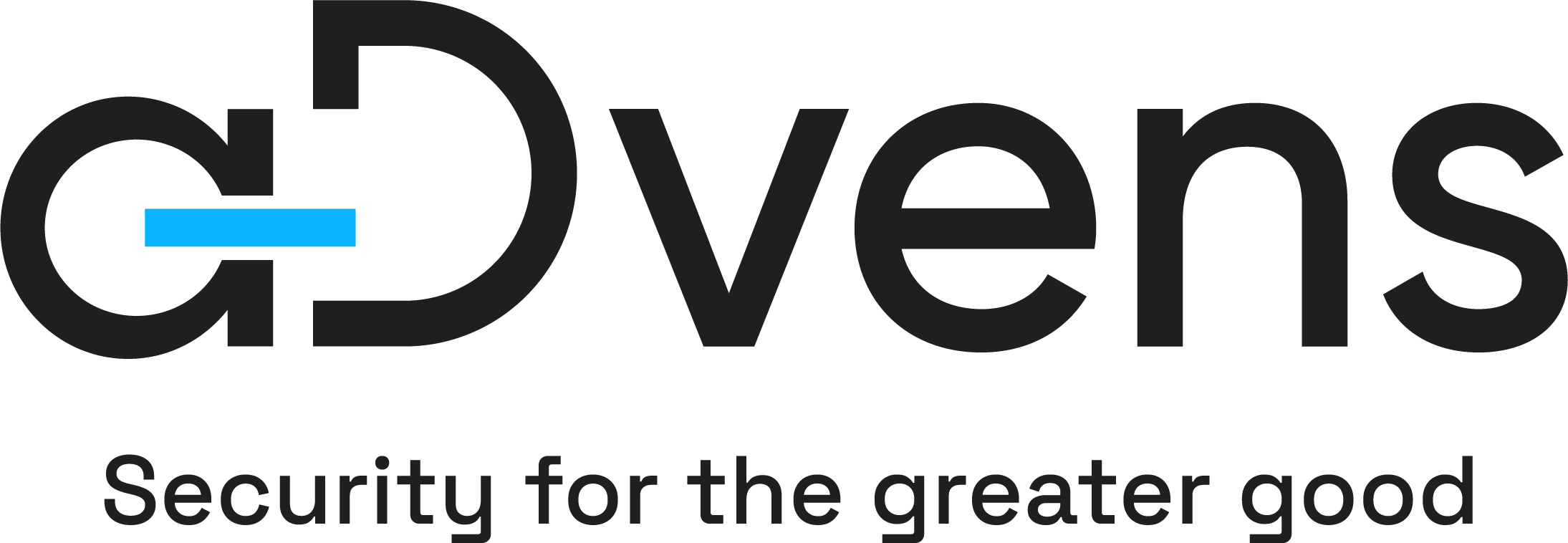 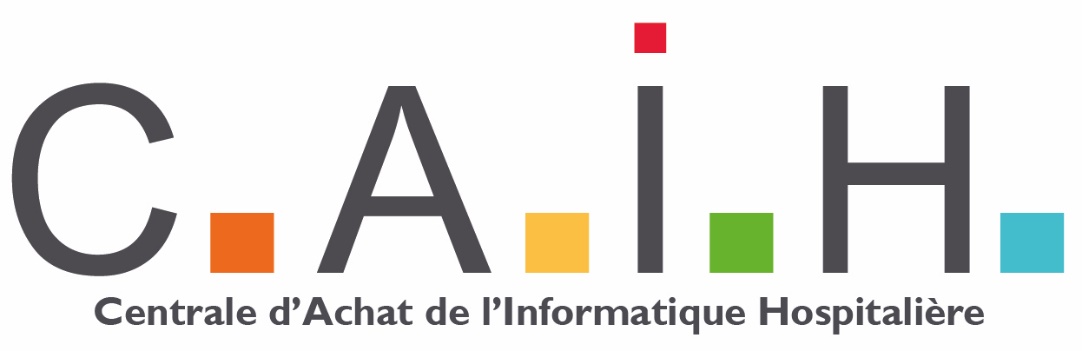 5
Les étapes du déploiement
6
Ce document est confidentiel et a été réalisé pour l'usage exclusif du CHRU de Brest | Il ne peut être utilisé, reproduit ou divulgué sans son autorisation écrite préalable.
Les modes de déploiement choisis
Le CHU de Brest va déployer : 
Sur les postes de travail via MECM de Microsoft
Sur les serveurs Windows par GPO
Sur les serveurs Linux à la main
Sur les serveurs relevant du biomédical
Difficile politiquement
Sur les serveurs relevant de la DTA
Difficile politiquement
7
Ce document est confidentiel et a été réalisé pour l'usage exclusif du CHRU de Brest | Il ne peut être utilisé, reproduit ou divulgué sans son autorisation écrite préalable.
Les premières dates au CHU de Brest
10/10/2022 : Décommissionnement de Kaspersky + Installation et paramétrage de Windows Defender
14/10/2022 : Réception des éléments techniques par aDvens : 
17/10/2022 : Création du package MSI par l’équipe Poste de Travail : 
17/10/2022 : Déploiement sur les PC de test du CHU (4 PdT)
18/10/2022 : Passage en CAB (Comité des changements)
18/10/2022 : Déploiement sur les PdT de la DSI (60 PdT)
24/10/2022 : Réunion avec aDvens pour les problèmes avec HarfangLab (accès console, MàJ automatique)
10/11/2022 : Passage en CAB : 
14/11/2022 : Déploiement sur le tout le parc IT (8 500 PdT)
01/12/2022 : Déploiement sur l’ensemble des serveurs Windows
01/12/2022 : Déploiement sur les serveurs Linux
8
Ce document est confidentiel et a été réalisé pour l'usage exclusif du CHRU de Brest | Il ne peut être utilisé, reproduit ou divulgué sans son autorisation écrite préalable.
Le premier accès au dashboard
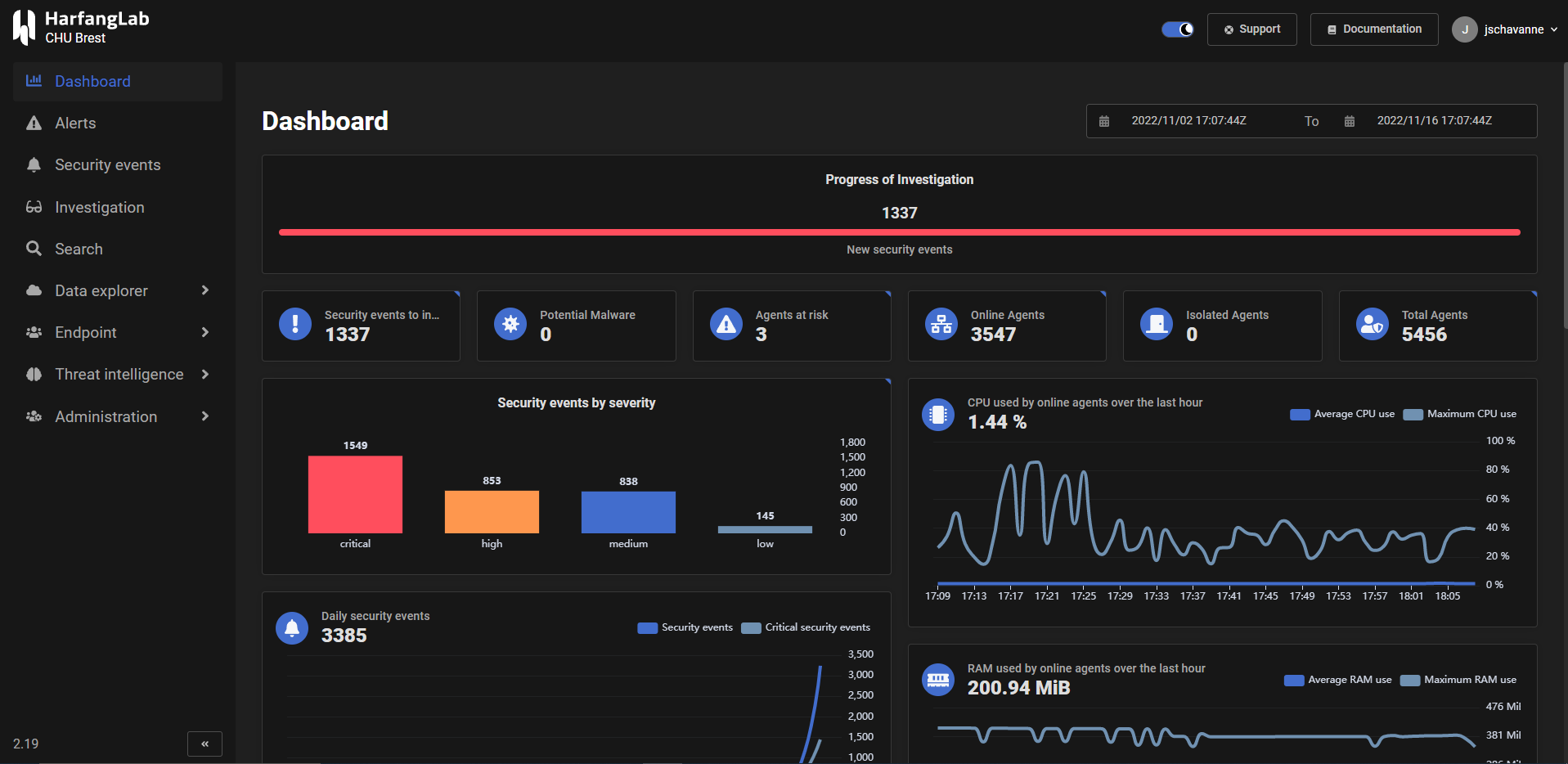 9
Ce document est confidentiel et a été réalisé pour l'usage exclusif du CHRU de Brest | Il ne peut être utilisé, reproduit ou divulgué sans son autorisation écrite préalable.
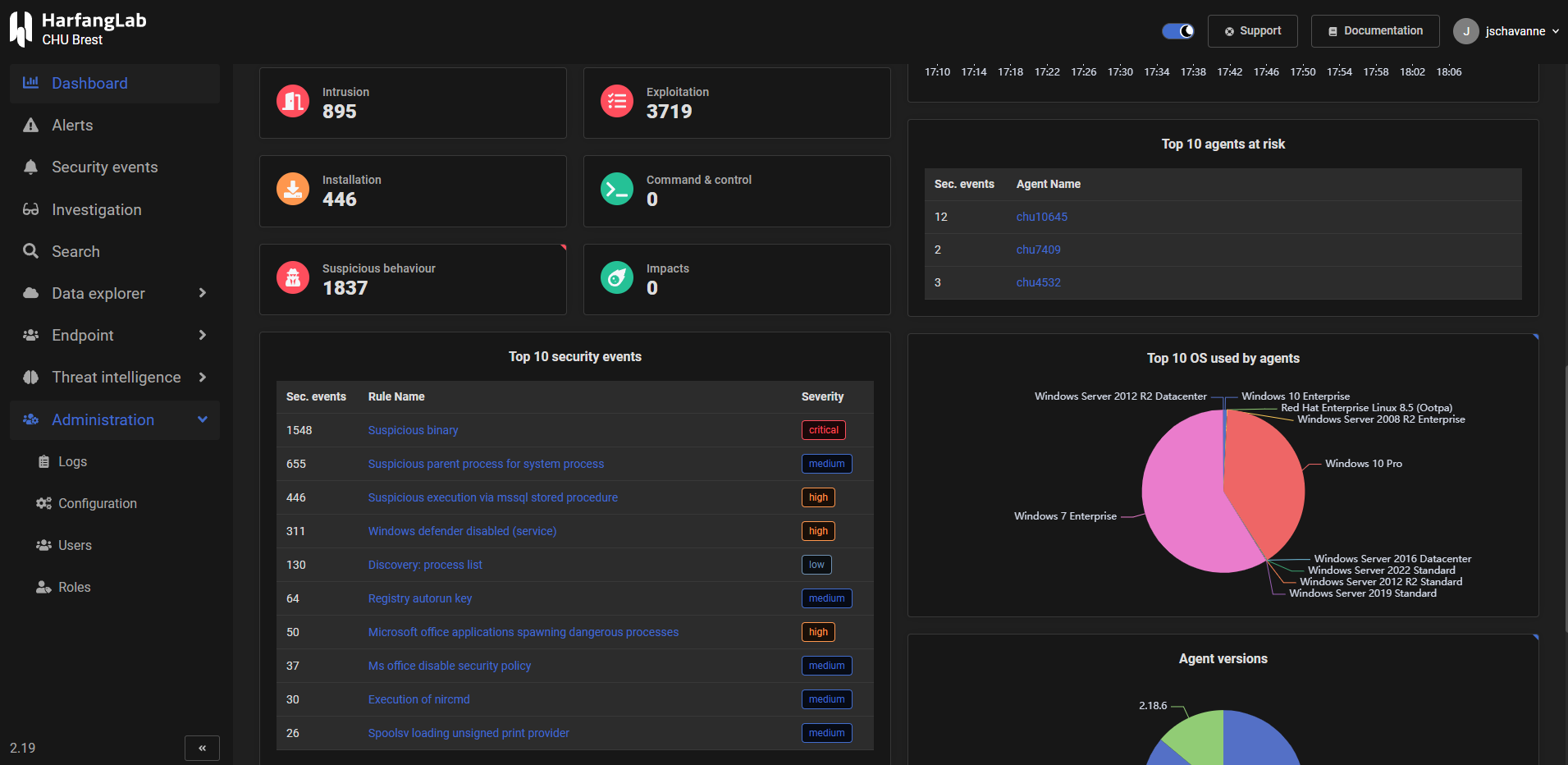 10
Ce document est confidentiel et a été réalisé pour l'usage exclusif du CHRU de Brest | Il ne peut être utilisé, reproduit ou divulgué sans son autorisation écrite préalable.
En parallèle, on a surveillé la consommation des ressources
11
Ce document est propriété exclusive du CHU de Brest | Il ne peut être utilisé, reproduit ou divulgué sans son autorisation écrite préalable.
En parallèle, on a surveillé la consommation des ressources
Depuis le déploiement, nous avons eu 2 cas de surutilisation des ressources d’HarfangLab
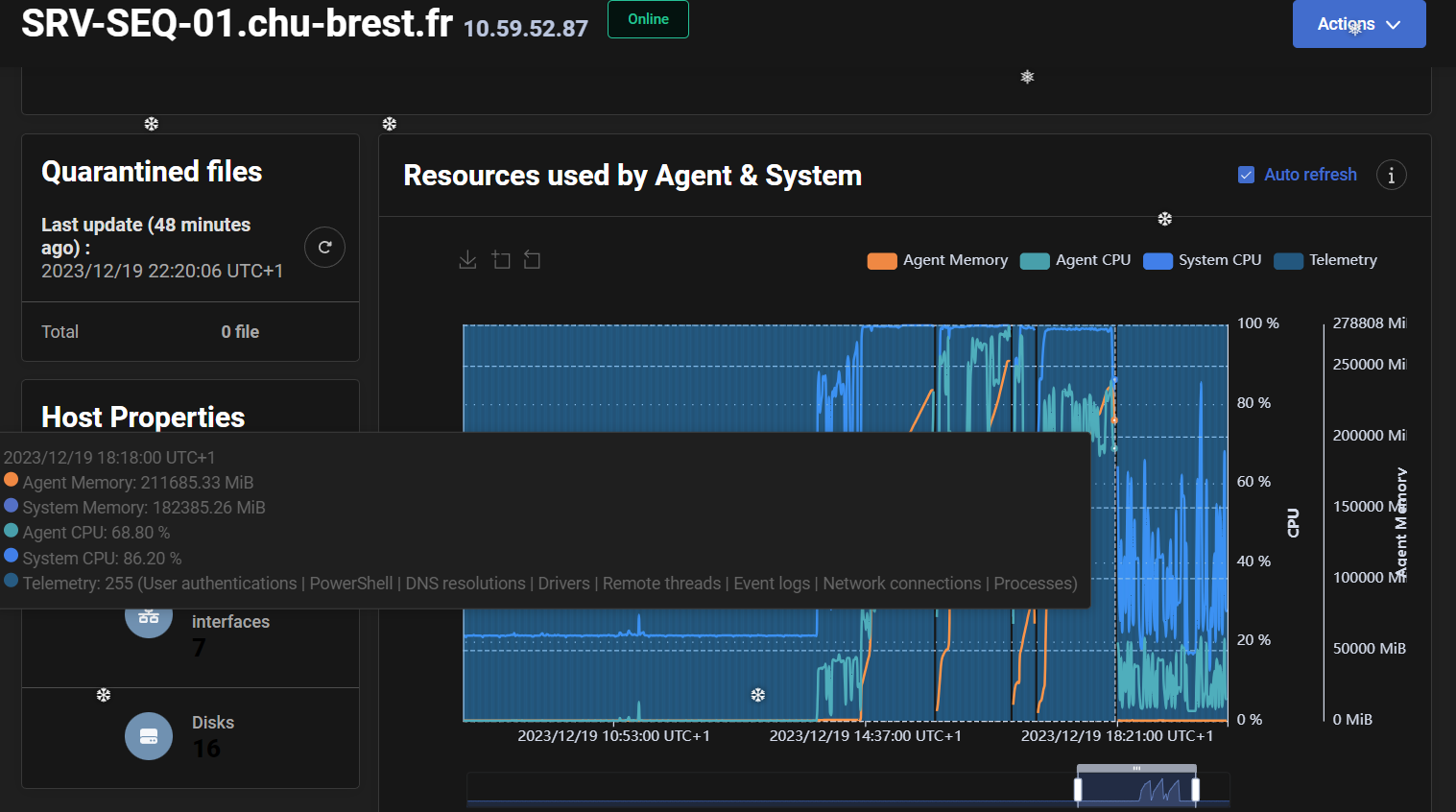 12
Ce document est propriété exclusive du CHU de Brest | Il ne peut être utilisé, reproduit ou divulgué sans son autorisation écrite préalable.
En parallèle, on a surveillé la consommation des ressources
Mais cela s’explique car les serveurs avaient une très grande quantité d’I/O (serveurs de recherche)
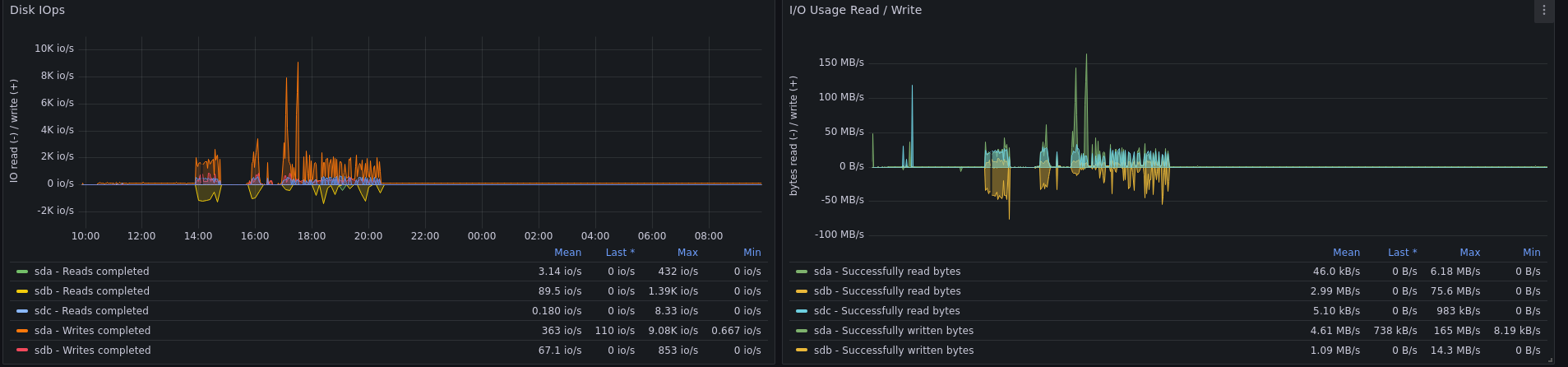 13
Ce document est propriété exclusive du CHU de Brest | Il ne peut être utilisé, reproduit ou divulgué sans son autorisation écrite préalable.
Et la suite…
14
Ce document est propriété exclusive du CHU de Brest | Il ne peut être utilisé, reproduit ou divulgué sans son autorisation écrite préalable.
Situation en mars 2023
Début mars 2023, l’EDR était donc déployé sur l’ensemble des postes de travail et une grande partie des serveurs, en mode de détection uniquement. 

Puis le 9 mars 2023 arriva…
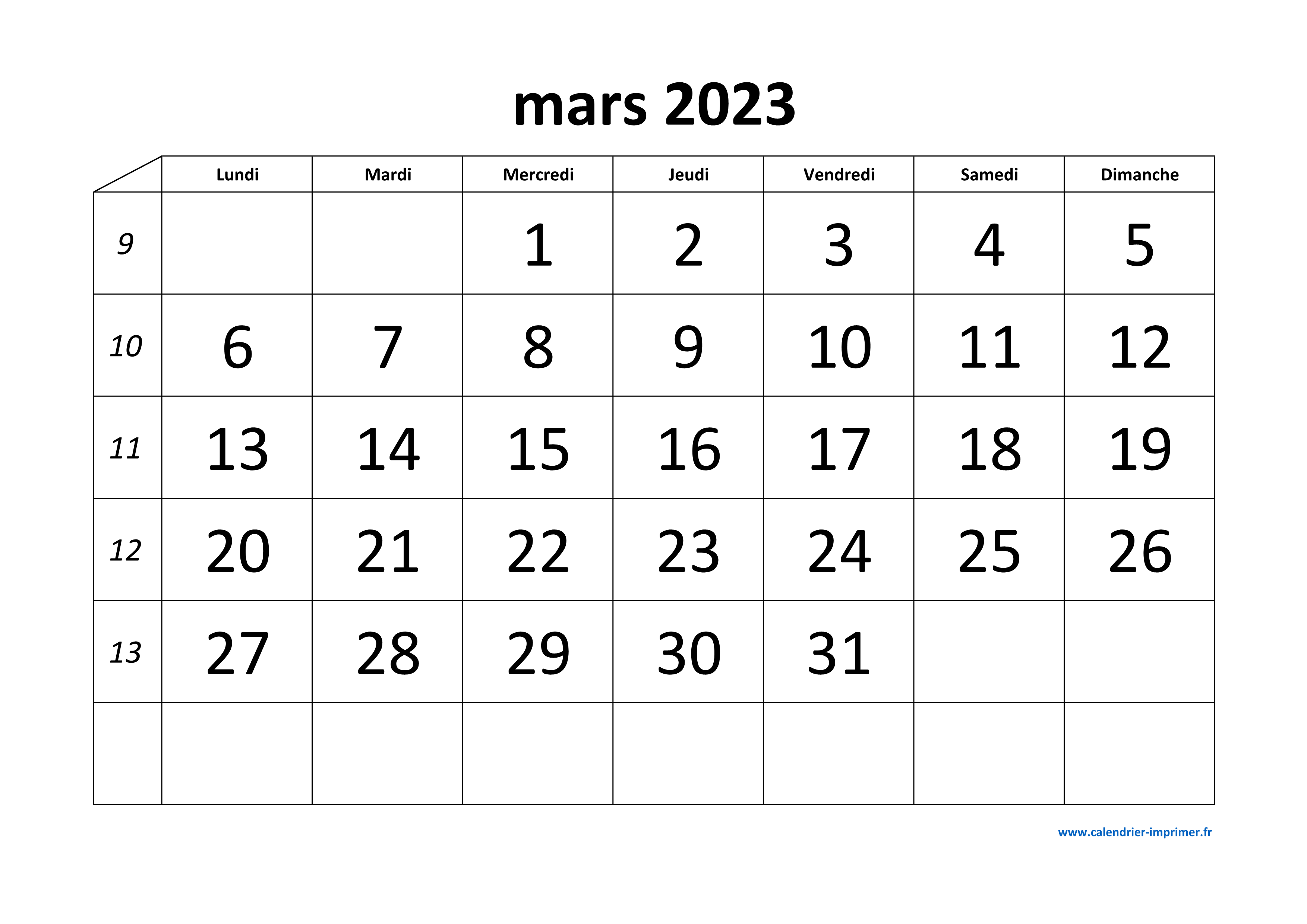 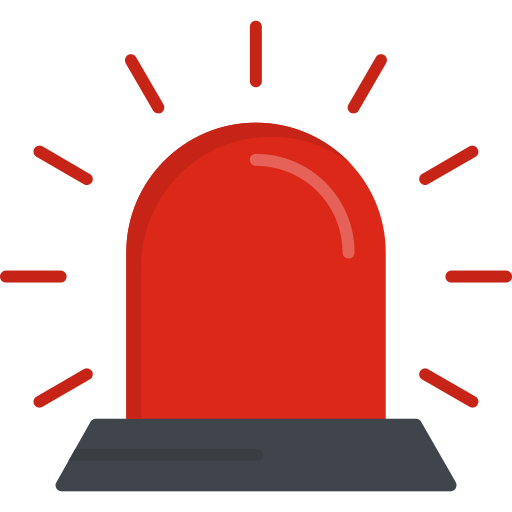 15
Ce document est propriété exclusive du CHU de Brest | Il ne peut être utilisé, reproduit ou divulgué sans son autorisation écrite préalable.
1
Que s’est-il passé ?
Le 9 mars 2023
16
Les premières heures de la cyberattaque
Coupure d’Internet
Identification des impacts métiers
PoSit ARS Bretagne
CdP CHU/ANSSI
Cellule de crise technique
1 PoSit entre Dir. Soins, pCME, DG et Dir. Transfo Numérique
Communication auprès des agents de nuit
 Cyberattaque
Signalement de l’ANSSI
20:49
20:53
21h00
21:22
23:00
00:48
06:00
08:00
22:09
Connexions frauduleuses confirmées
Cellule de crise par Teams
DG, DGA, pCME, Dir. Soins, DSI, RSSI, Dir. garde
Cellule de crise
Pas de Plan Blanc
Communication aux PS
Identification des modes dégradés fonctionnels
PoSit entre le DSI avec : 
- SAMU
- Urgences
- Biologie
- Imagerie
17
Ce document est propriété exclusive du CHU de Brest | Il ne peut être utilisé, reproduit ou divulgué sans son autorisation écrite préalable.
[Speaker Notes: Orateur : JSC
20h50 avant 21h42 : SAMU , URGENCE , biologie, imagerie () puis directrice des soins (bloc), sans annoncer la cyberattaque. 

21h : directrice des soins, PCME, DG, Directrice transfo numérique – point de situation. 
23h TEAMS.]
Risques identifiés
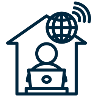 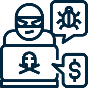 Prise de contrôle à distance du SIH
Possibilité de déploiement d’un rançongiciel
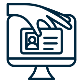 Compromission du domaine du CHU
Vol de données sensiblesdes patients et/ou des collaborateurs.
Perte irréversible des données et des ressourcesnotamment biomédicales
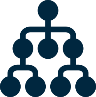 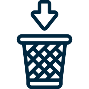 18
Ce document est propriété exclusive du CHU de Brest | Il ne peut être utilisé, reproduit ou divulgué sans son autorisation écrite préalable.
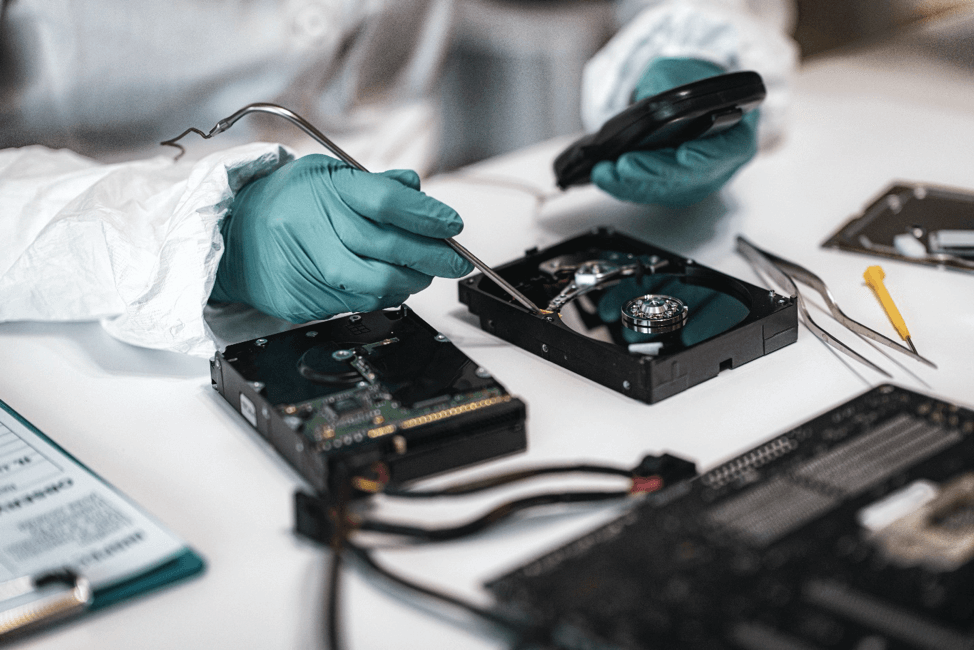 Intervention du CSIRT
Dès le vendredi 10 mars 2023, le CSIRT a mis à disposition des ressources afin de conduire les investigations nécessaires à identifier : 
le périmètre de la compromission
la root cause.
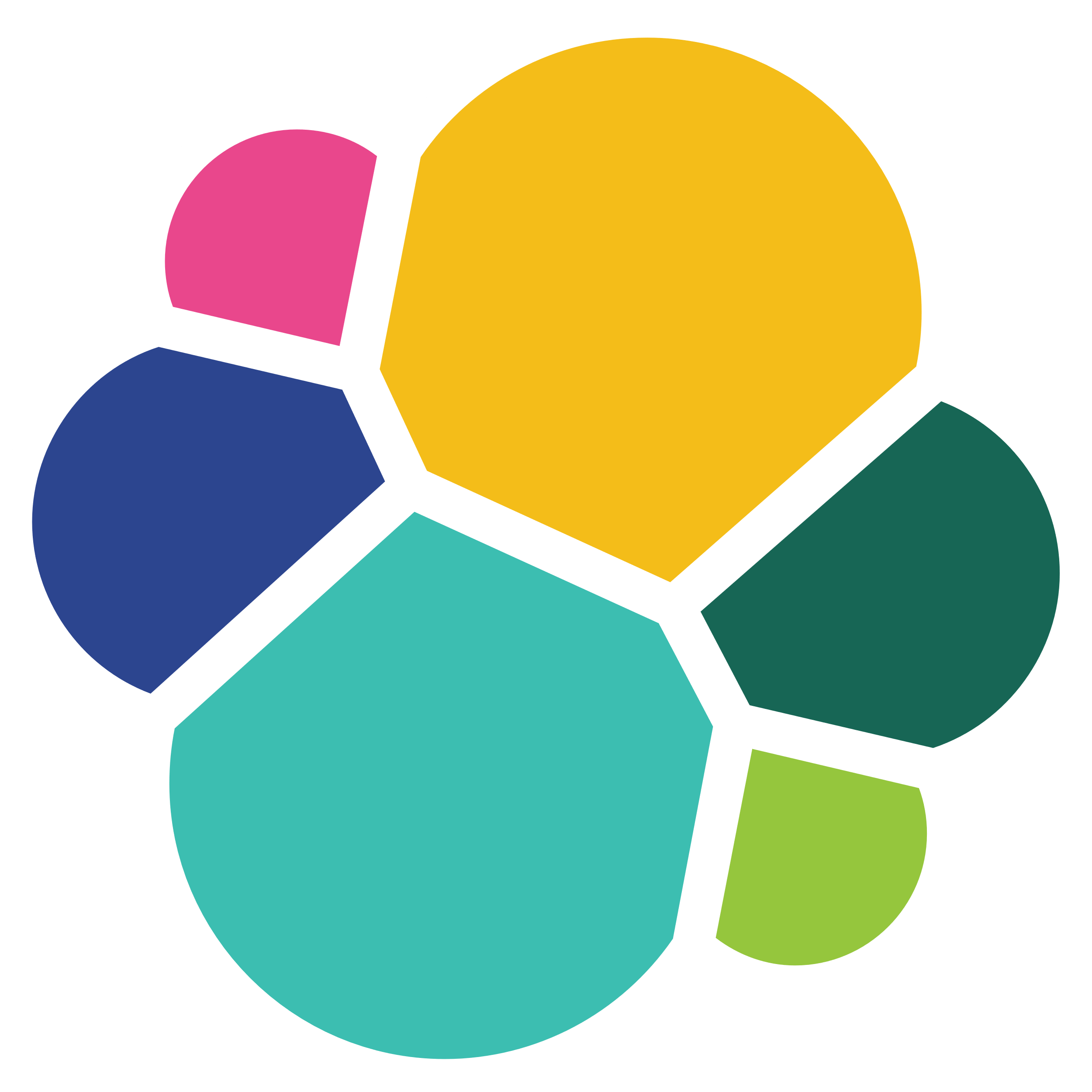 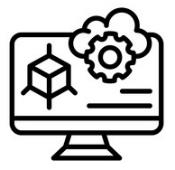 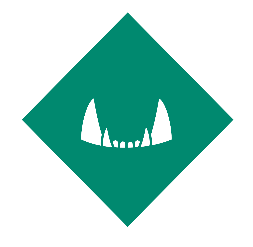 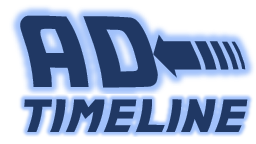 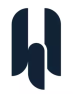 19
Ce document est propriété exclusive du CHU de Brest | Il ne peut être utilisé, reproduit ou divulgué sans son autorisation écrite préalable.
La porte d’entrée
Accès illégitime à notre SIHvia la compromission d’unposte de travail personneld’une interne du CHU

Accès frauduleux à laferme RDS du CHU de Brestqui permet de publier un ensemble d’application métier sur Internet(Bureaux VDI)
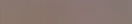 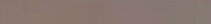 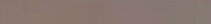 20
Ce document est propriété exclusive du CHU de Brest | Il ne peut être utilisé, reproduit ou divulgué sans son autorisation écrite préalable.
La nature de l’attaque
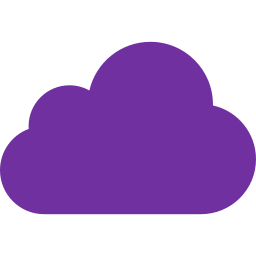 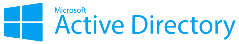 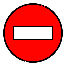 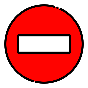 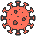 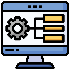 5
DPI
Internet
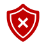 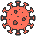 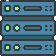 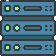 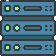 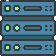 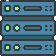 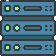 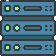 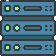 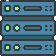 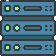 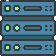 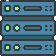 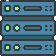 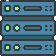 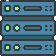 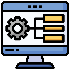 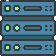 Imagerie
SHA04
SHA07
SHA10
SHA13
SHA01
SHA05
SHA08
SHA11
SHA14
SHA02
SHA06
SHA09
SHA12
SHA15
SHA03
RD1CB1
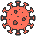 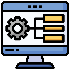 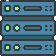 Biologie
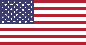 RD1CB2
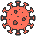 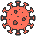 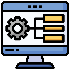 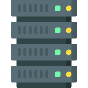 Médicaments
4
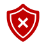 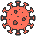 [serveurs …]
Ferme RDS
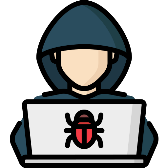 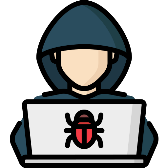 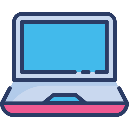 ?
1
PC personnel
Interne du CHU de Brest
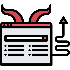 3
2
21
Ce document est propriété exclusive du CHU de Brest | Il ne peut être utilisé, reproduit ou divulgué sans son autorisation écrite préalable.
[Speaker Notes: Orateur : JSC]
Répartition des actions illégitimes par heure
22
Ce document est propriété exclusive du CHU de Brest | Il ne peut être utilisé, reproduit ou divulgué sans son autorisation écrite préalable.
L’EDR me permet de qualifier rapidement l’alerte
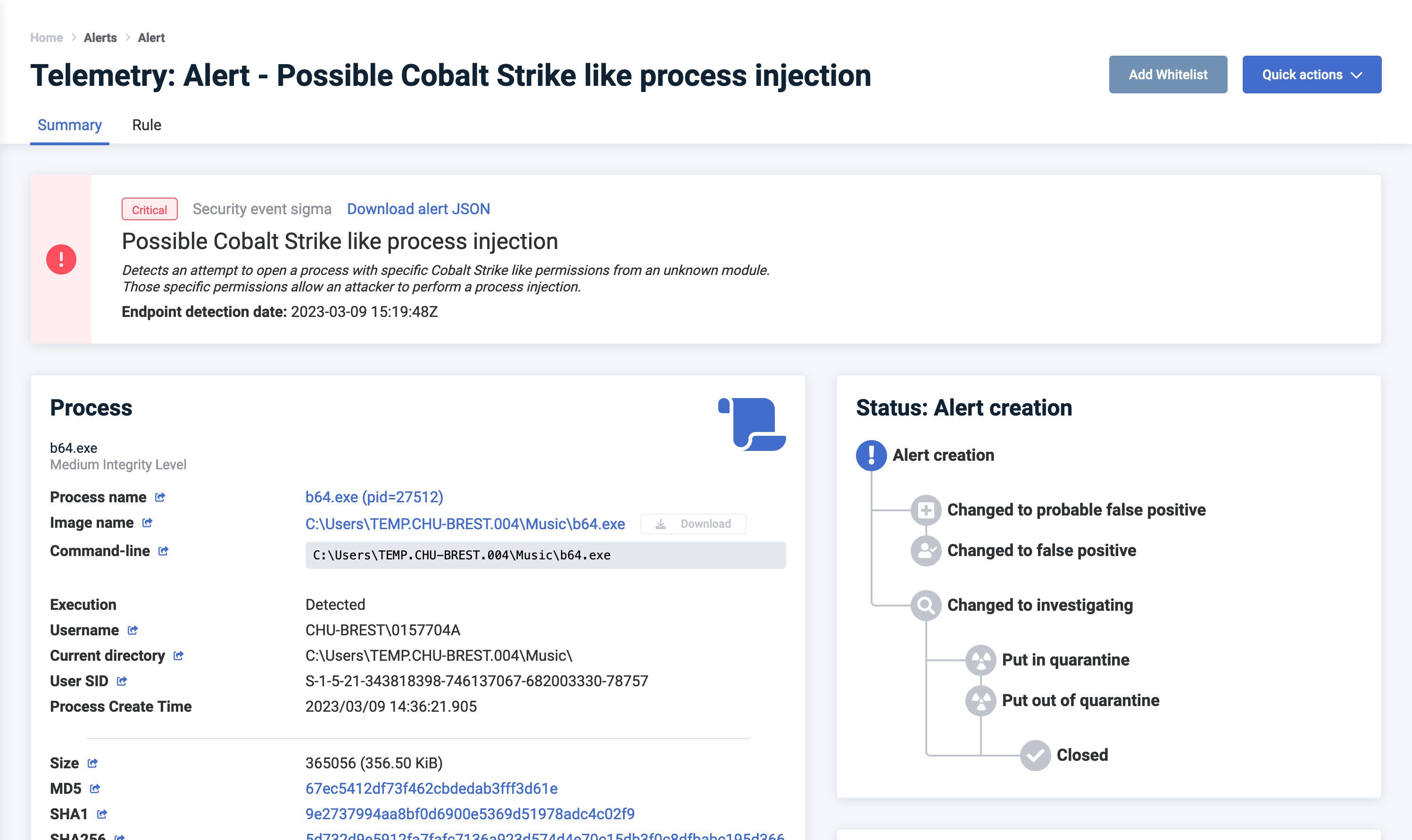 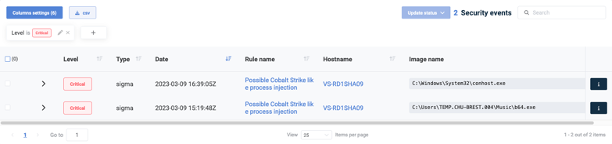 23
Ce document est propriété exclusive du CHU de Brest | Il ne peut être utilisé, reproduit ou divulgué sans son autorisation écrite préalable.
Autre exemple : le CH de Saint-Renan
24
Ce document est propriété exclusive du CHU de Brest | Il ne peut être utilisé, reproduit ou divulgué sans son autorisation écrite préalable.
Le passage en crise
Une fois que l’alerte est qualifiée  les investigations commencent. 

Le principal outil à disposition : l’EDR.
25
Ce document est propriété exclusive du CHU de Brest | Il ne peut être utilisé, reproduit ou divulgué sans son autorisation écrite préalable.
3
Les investigations avec un EDR
26
Ce document est propriété exclusive du CHU de Brest | Il ne peut être utilisé, reproduit ou divulgué sans son autorisation écrite préalable.
Les propriétés d’un EDR
L’EDR permet de réaliser un grand nombre d’actions comme des prélèvements sur les équipements compromis. 
Identification des commandes passées par l’utilisateur
Voir les connexions réseaux entre les équipements
Télécharger de charges actives 
Collecter la mémoire vive de l’équipement
Collecter la MFT
Collecter les journaux
Télécharger des binaires suspects 
Télécharger des scripts malveillants 
…
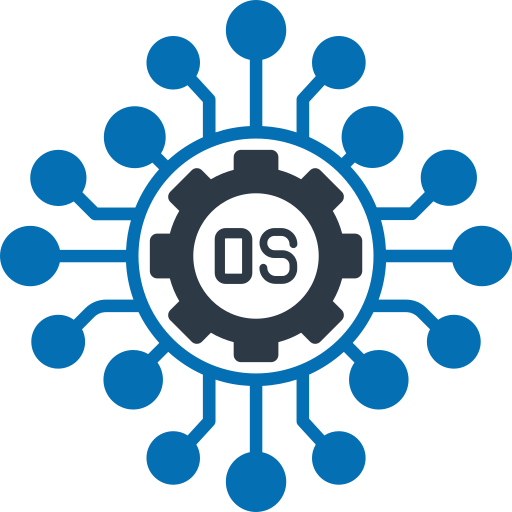 27
Si on reprend le CH de Saint-Renan
Le SIH est entièrement chiffré le vendredi 30/06 à 23h30. 

Les équipes de la DTSN du CHU, le responsable technique ainsi que le RSSI arrivent le matin à 8h pour investiguer. 
Sauf que…
Aucun accès à l’hyperviseur. 
Le mot de passe du compte administrateur a été changé par l’attaquant !
Heureusement, l’EDR enregistre les commandes, notamment les commandes Powershell.
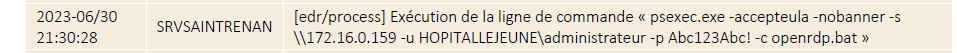 28
Ce document est propriété exclusive du CHU de Brest | Il ne peut être utilisé, reproduit ou divulgué sans son autorisation écrite préalable.
Les connexions réseaux vues par l’EDR
30/06 à 22h46 Scan SMB (port 445 et 3389) sur quasiment 610 IP.
29
Ce document est propriété exclusive du CHU de Brest | Il ne peut être utilisé, reproduit ou divulgué sans son autorisation écrite préalable.
Les connexions réseaux vues par l’EDR
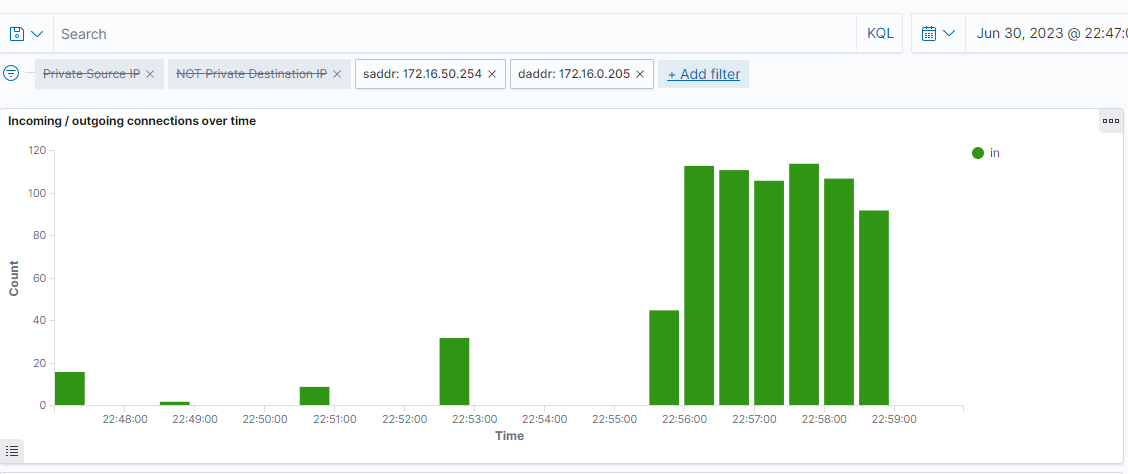 30
Ce document est propriété exclusive du CHU de Brest | Il ne peut être utilisé, reproduit ou divulgué sans son autorisation écrite préalable.
Les journaux Windows vus par l’EDR
31
Ce document est propriété exclusive du CHU de Brest | Il ne peut être utilisé, reproduit ou divulgué sans son autorisation écrite préalable.
[Speaker Notes: 4625 : Echecs de connexion
4624 : Connexion réussie]
Les alertes de l’EDR
32
Ce document est propriété exclusive du CHU de Brest | Il ne peut être utilisé, reproduit ou divulgué sans son autorisation écrite préalable.
Les alertes de l’EDR
33
Ce document est propriété exclusive du CHU de Brest | Il ne peut être utilisé, reproduit ou divulgué sans son autorisation écrite préalable.
Les alertes de l’EDR
34
Ce document est propriété exclusive du CHU de Brest | Il ne peut être utilisé, reproduit ou divulgué sans son autorisation écrite préalable.
Les alertes de l’EDR
L’EDR permet de commencer à retracer le chemin réalisé par l’attaquant grâce à l’historique des commandes passées et des connexions réseaux. 

Concernant les alertes de l’EDR :
Elles n’ont pas eu le temps d’être traité par le SOC (30 min)
Elles n’ont pas permis de bloquer l’attaque car l’EDR était en mode « DETECT » et non en mode « PREVENT ».

Conséquence : 1 semaines d’interruption des systèmes d’information hospitaliers pour un CH de 230 lits (205 agents). 

L’EDR en mode « BLOCK » aurait probablement pu éviter cet incident.
35
Ce document est propriété exclusive du CHU de Brest | Il ne peut être utilisé, reproduit ou divulgué sans son autorisation écrite préalable.
Revenons à l’exemple du CHU.
36
Ce document est propriété exclusive du CHU de Brest | Il ne peut être utilisé, reproduit ou divulgué sans son autorisation écrite préalable.
Revenons à l’exemple du CHU : Récupérer de l’information
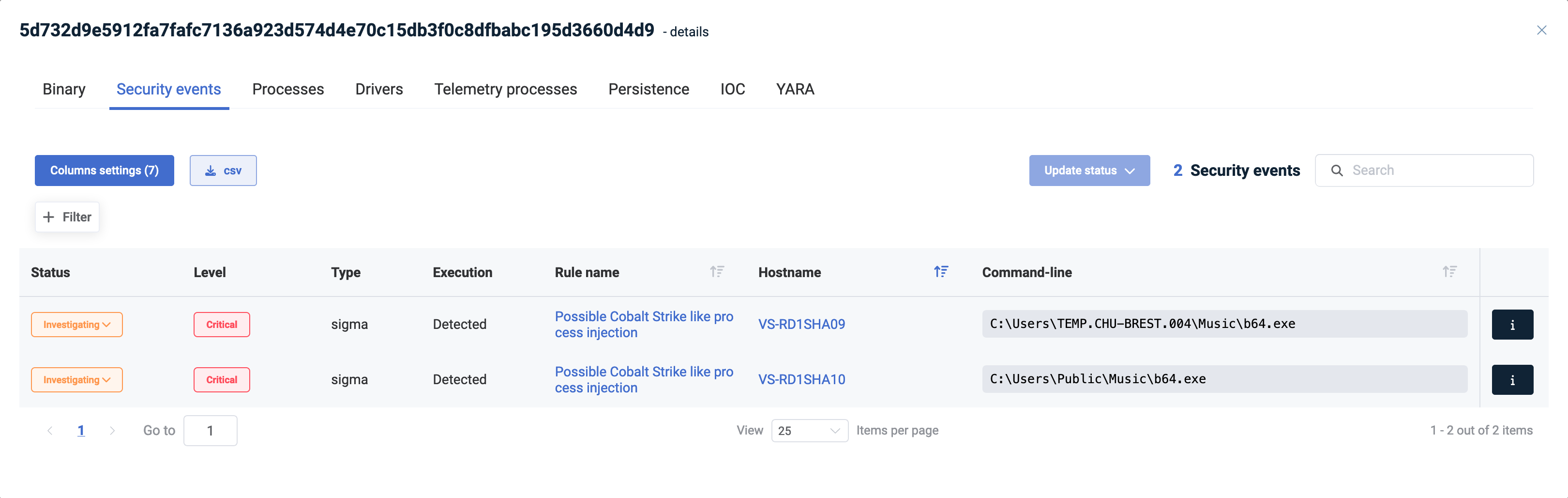 37
Récupérer de l’information
VS-RD1SHA09
15h36 GMT+01
Beacons Cobalt Strike
9
MARS
Command & Control

youthconscience[.]com

hxxps:youthconscience[.]com/Remove/x/996NV95ZCC
hxxps:youthconscience[.]com/activate/v3.45/JAIUN0X5L

147[.]78[.]47[.]242
38
Ce document est confidentiel. Propriété exclusive du CHU de Brest & LEXFO SAS | Il ne peut être utilisé, reproduit ou divulgué sans son autorisation écrite préalable.
Récupérer de l’information
VS-RD1SHA02
17h06 GMT+01
cleanlpe1day.exe
9
MARS
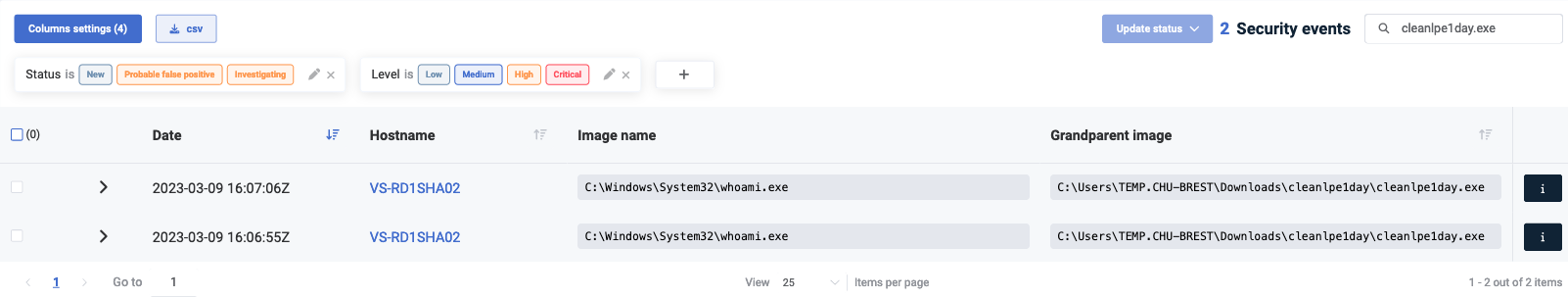 Arguments manquants
CVE-2022-24521Windows Common Log File System

Trigger CLFS bug to overwrite usermode process token to elevate to system privileges

https://www.pixiepointsecurity.com/blog/nday-cve-2022-24521.html
39
Ce document est confidentiel. Propriété exclusive du CHU de Brest & LEXFO SAS | Il ne peut être utilisé, reproduit ou divulgué sans son autorisation écrite préalable.
Récupérer de l’information
VS-RD1SHA02
17h09 GMT+01
AccountRestore (svchost.exe)
9
MARS
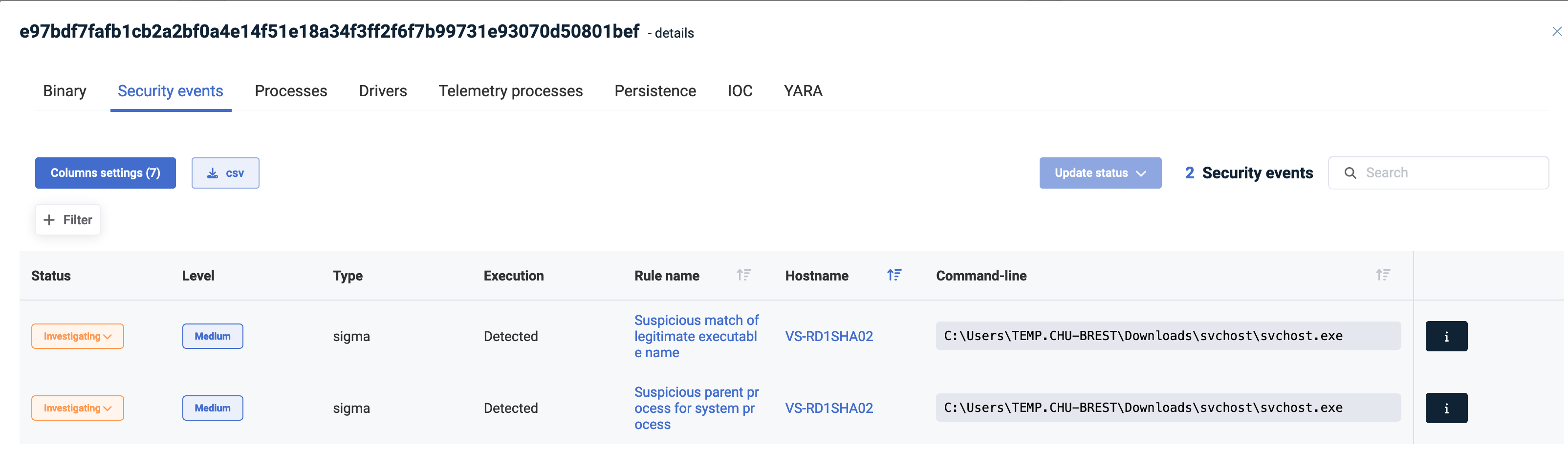 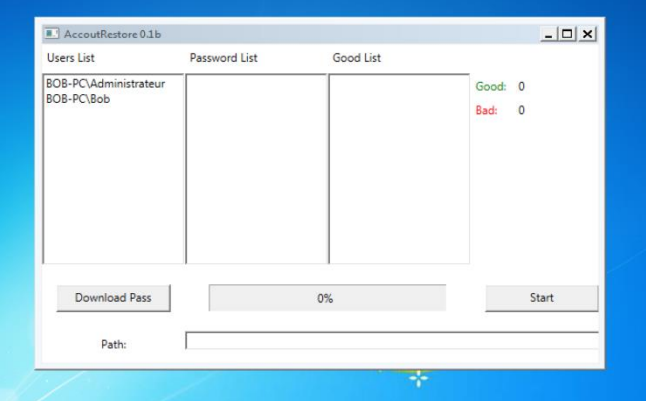 40
Ce document est confidentiel. Propriété exclusive du CHU de Brest & LEXFO SAS | Il ne peut être utilisé, reproduit ou divulgué sans son autorisation écrite préalable.
Comprendre les opérations de l’attaquant
VS-RD1SHA09/02
Entre 15h30 et 17h20 GMT+01
Historique de commande SHA09
9
MARS
2023-02-26 22:29:54.227     CHU-BREST\0157704A        net group /domain2023-02-26 22:30:23.963     CHU-BREST\0157704A        net group Admins du domaine /domain2023-03-09 14:31:45.243     CHU-BREST\0157704A        nslookup google.com2023-03-09 14:32:03.840     CHU-BREST\0157704A        nltest /dclist:chu-brest.fr2023-03-09 14:49:49.385     CHU-BREST\0157704A        net local admin access /domain2023-03-09 14:50:37.496     CHU-BREST\0157704A        net user 0157704A /domain
2023-03-09 14:58:31.947     CHU-BREST\0157704A        rundll32.exe host.dll, rundll 
2023-03-09 14:58:31.962     CHU-BREST\0157704A        rundll32.exe host.dll, rundll 2023-03-09 15:05:15.812     CHU-BREST\0157704A        ping RD1.chu-brest.fr
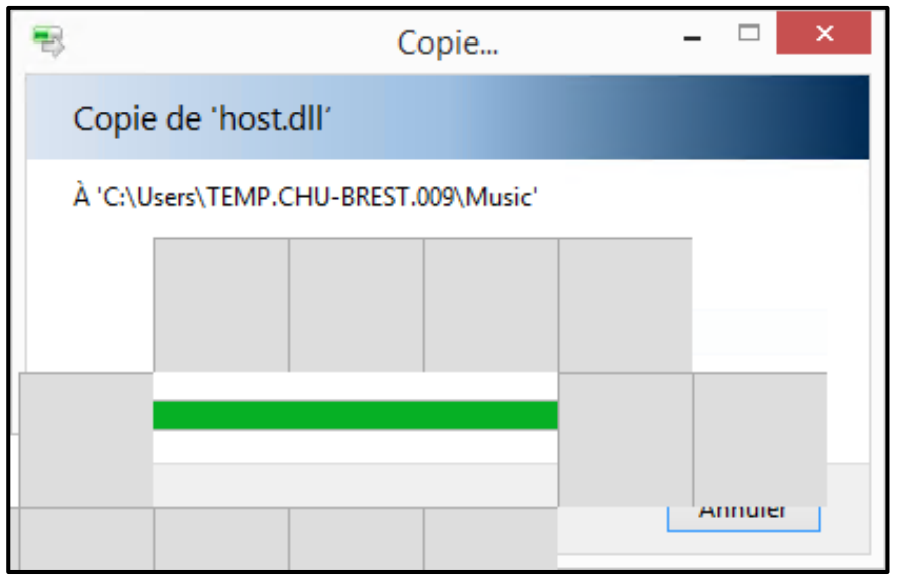 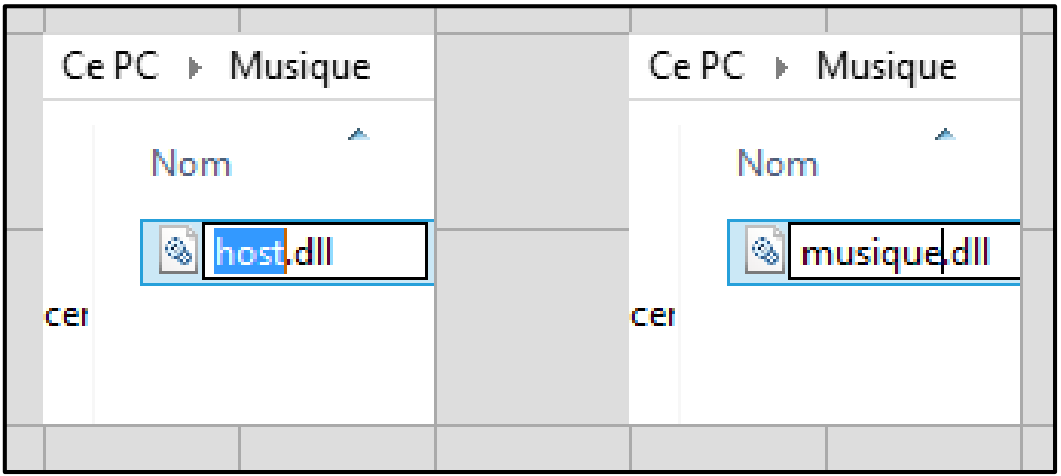 Historique de commande SHA02
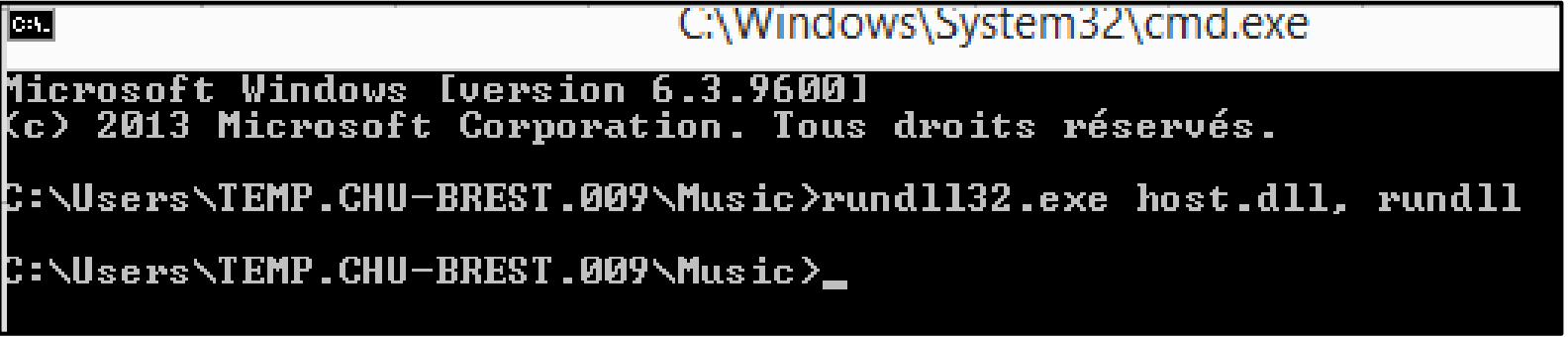 2023-03-09 16:04:17.792     CHU-BREST\0157704A      cleanlpe1day.exe 2023-03-09 16:04:52.749     CHU-BREST\0157704A      net user supp Supp@123 /add 2023-03-09 16:05:01.438     CHU-BREST\0157704A      mmc 2023-03-09 16:05:54.140     CHU-BREST\0157704A      net user SinedCron Supp@111! 2023-03-09 16:06:40.689     CHU-BREST\0157704A      net user SinedCron Supp@111! 2023-03-09 16:06:55.226     CHU-BREST\0157704A      whoami 2023-03-09 16:07:01.429     CHU-BREST\0157704A      C:\Users\TEMP.CHU-BREST\Downloads\cleanlpe1day\cleanlpe1day.exe 2023-03-09 16:07:06.260     CHU-BREST\0157704A      whoami 2023-03-09 16:07:14.212     CHU-BREST\0157704A      C:\Users\TEMP.CHU-BREST\Downloads\cleanlpe1day\cleanlpe1day.exe 2023-03-09 16:07:20.043     CHU-BREST\0157704A      whoami 2023-03-09 16:07:22.965     CHU-BREST\0157704A      C:\Users\TEMP.CHU-BREST\Downloads\cleanlpe1day\cleanlpe1day.exe 2023-03-09 16:07:38.385     CHU-BREST\0157704A      net user supp @Supp11@32 /add
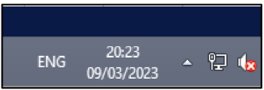 41
Ce document est confidentiel. Propriété exclusive du CHU de Brest & LEXFO SAS | Il ne peut être utilisé, reproduit ou divulgué sans son autorisation écrite préalable.
Retrouver la confiance dans son SI
L’EDR permet également de s’assurer que les attaquants n’ont pas disséminé de code malveillant sur l’ensemble du parc. 

Grâce à des « jobs », il est possible de scanner l’ensemble du parc à la recherche : 
D’entrées malveillantes dans la base de registre
De fichiers déposés sur les postes de travail etc.
42
Ce document est propriété exclusive du CHU de Brest | Il ne peut être utilisé, reproduit ou divulgué sans son autorisation écrite préalable.
Puis explorer l’ensemble du parc.
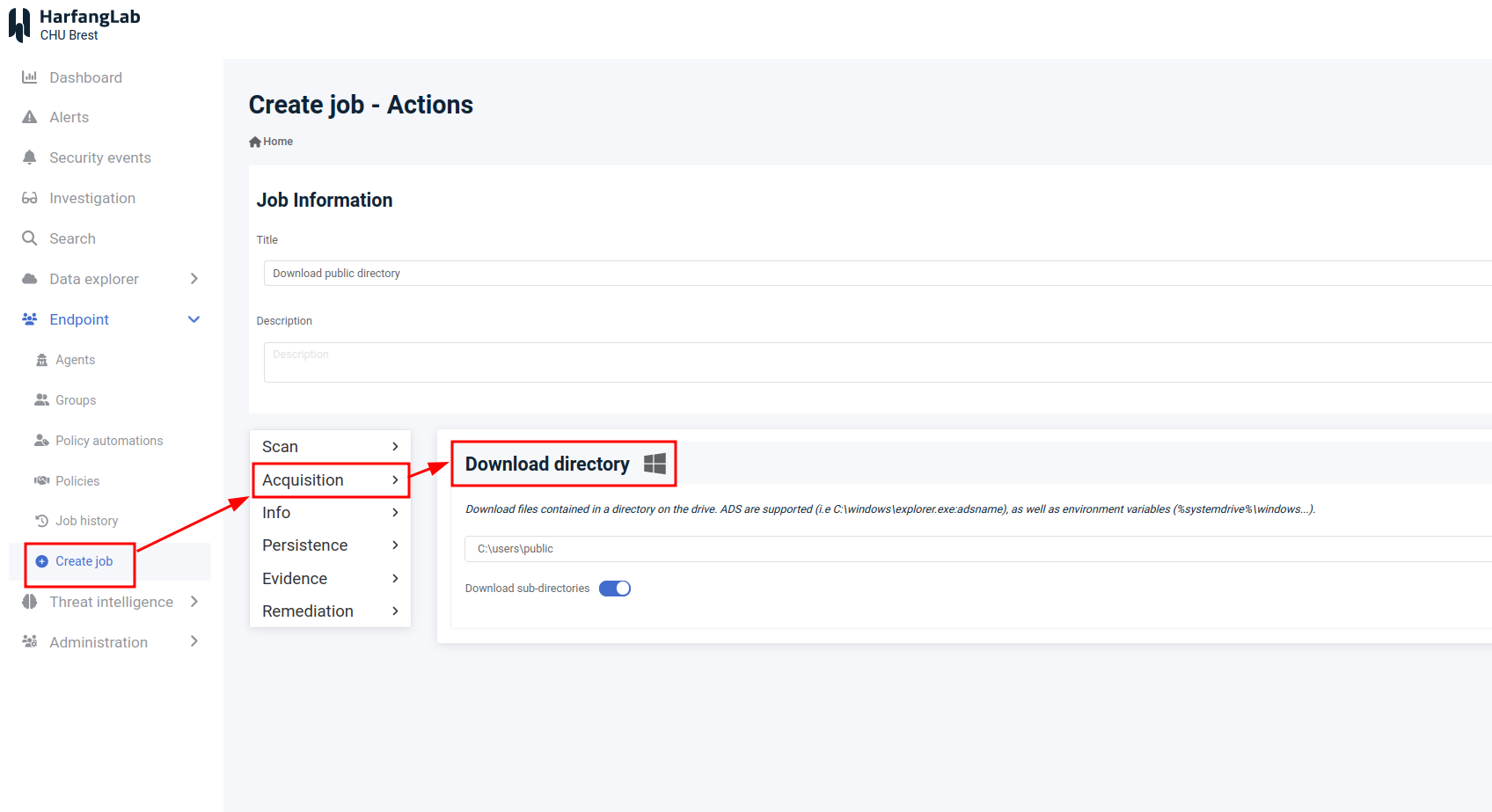 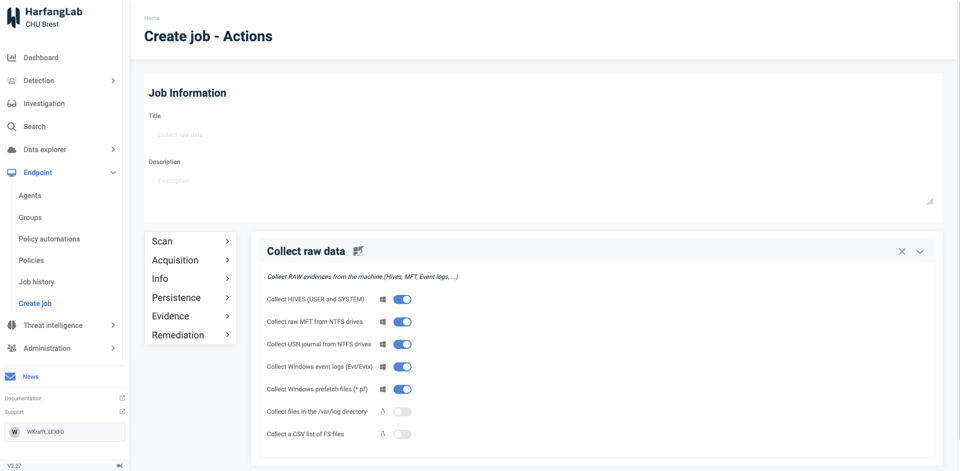 43
2
Les mesures de remédiation
44
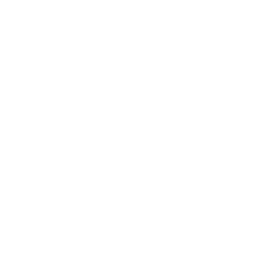 Mais comment s’assurer que le menace n’est plus là si l’EDR n’est installé sur l’ensemble des équipements ?
45
Ce document est propriété exclusive du CHU de Brest | Il ne peut être utilisé, reproduit ou divulgué sans son autorisation écrite préalable.
Il faut couvrir les angles morts
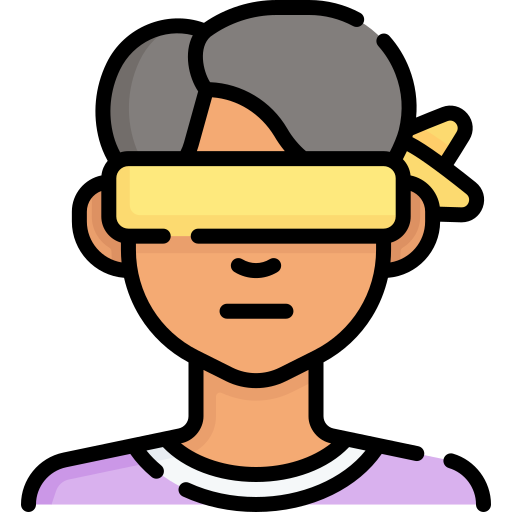 46
Ce document est propriété exclusive du CHU de Brest | Il ne peut être utilisé, reproduit ou divulgué sans son autorisation écrite préalable.
Il manque des serveurs et des PdT !
En effet, notamment dans le domaine biomédical, les éditeurs sont très réticents à mettre des AV / EDR sur leurs serveurs et pdt qui sont déployés au sein du CHU de Brest. 

Donc…

Angles morts.
47
Ce document est propriété exclusive du CHU de Brest | Il ne peut être utilisé, reproduit ou divulgué sans son autorisation écrite préalable.
La phase de remédiation
Pour reprendre une activité nominale et faire que le RSSI soit en confiance, l’ensemble des équipements biomédicaux pouvant accueillir l’EDR l’ont installé. 

Résultat : Aucun effet de bord sur les équipements. 

L’incident de sécurité a donc permis d’augmenter mon niveau de visibilité sur l’ensemble des équipements.
48
Ce document est propriété exclusive du CHU de Brest | Il ne peut être utilisé, reproduit ou divulgué sans son autorisation écrite préalable.
Passage en mode prévention (PREVENT)
Il s’agit d’une politique de blocage identique pour les établissements de santé.

Règle SIGMA
Permet de détecter un malware sur ce qu’il fait (se base sur l’analyse de logs) – Ex : exécution d’un script powershell
Import depuis un MISP (1 324 règles)
Paramètre : Alerte et bloque
Règle IoC
Permet de détecter des fichiers provenant d’IoC de CERT par exemple
Paramètre : Alerte et bloque
Règle YARA
Détecte les malwares sur sa structure (modèles textuels ou binaires)
Règles locales (163 règles) et import depuis un MISP (190 règles)
Paramètre : Alerte et bloque
Règle HL-AI
Le moteur HL-AI est le moteur de détection à base d'intelligence artificielle développé par HarfangLab.
Paramètre : Alerte et bloque (bloque uniquement les alertes CRITIQUE)
Règle Ransomguard
Il crée des fichiers canaris et surveille toute modification, chiffrement ou supression anormale de ces fichiers qui peut intervenir pendant une attaque par ransomware.
Paramètre : Alerte et bloque
49
Ce document est confidentiel et a été réalisé pour l'usage exclusif du CHRU de Brest | Il ne peut être utilisé, reproduit ou divulgué sans son autorisation écrite préalable.
[Speaker Notes: Exemple pour YARA : https://www.virustotal.com/gui/file/56247b6a6c5389002848bb9aca2be8454c0aebe3fcd724a40448822e727de94c/community]
Les enseignements d’un tel incident
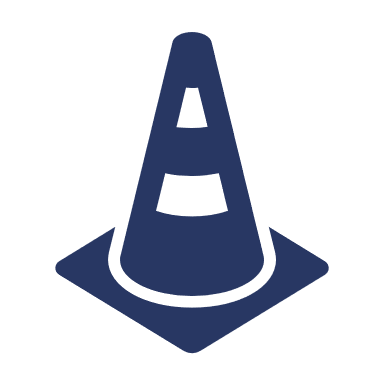 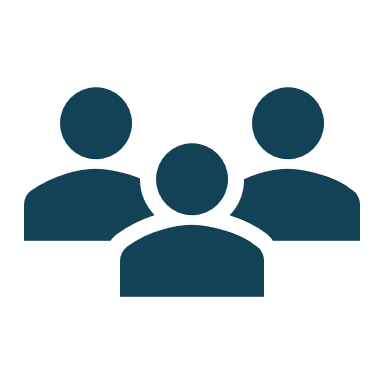 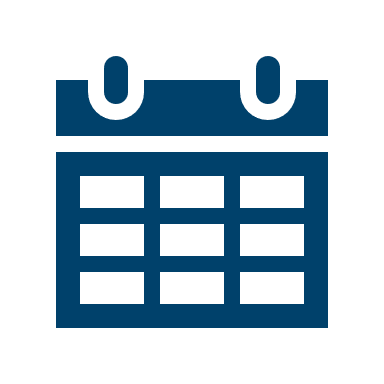 L’incident a permis de mettre en exergue la possibilité de faire des changements structurels qui semblaient impossibles à cause des répercussions potentielles
La cyberattaque a accéléré drastiquement la mise en œuvredes mesures de cybersécurité qui étaient prévues à la suite d’une analyse de risque
L’ensemble de ces mesures a pu se faire grâce à l’implication de l’ensemble des équipes de la DSI(qui était sensibilisées aux cybermenaces)et à l’aide des établissements de santé du territoire
Changement de proxy/reverse proxy
Suppression des comptes Domain Admin
EDR sur les équipements biomédicaux
Plan de sécurisation sur 3 ansréalisé en 6 mois
50
Ce document est propriété exclusive du CHU de Brest | Il ne peut être utilisé, reproduit ou divulgué sans son autorisation écrite préalable.
4
Conclusion
L’EDR, un outil central pour la réponse à incident
51
Les étapes de la gestion de crises numérique
10/03
4
Phase aiguë
Intensité
22/03
Changement mdp
5
31/03
13/03
21/02
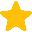 Réponses opérationnelles
6
7
1
Sortie de
crise
09/03
26/02
Période 
d’incubation
RETEX
et 
accompagnement
au changement
3
2
Facteurs aggravants
Evènement déclencheur
Période 
d’incubation
8
Ajustements techniques managériaux
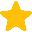 14/04
Internet
Signaux avertisseurs
Vulnérabilités techniques & organisationnelles
Temps
Fonctionnement 
normal
Crise
Fonctionnement 
Quasi-normal
52
Ce document est propriété exclusive du CHU de Brest | Il ne peut être utilisé, reproduit ou divulgué sans son autorisation écrite préalable.
Conclusion du retour d’expérience
Résultats et éléments clés
J-16 : Premières opérations des attaquants
J-11 : Deuxième tentative des attaquants
J : Elément déclencheur de la crise – coupure Internet. Début des mesures de remédiation de l’ANSSI/CHU.
J+1 : Début des investigations du PRIS. 
J+8 : Fin des investigations. Identification du périmètre compromis terminé.
J+22 : Fin officielle de la gestion de crise.
J+36 : Réouverture d’Internet au CHU
Réaction rapide du CHU de Brest grâce à l’alerte de l’ANSSI
Identification rapide du mode opératoire et du périmètre de compromission par LEXFO
Réouverture des services validés collégialement 
Compromission effective grâce à une identification simple facteur
Utilisation d’outil grand public pour les opérations de reconnaissance
Compromission stoppée car les mises à jour de correction des vulnérabilités sont appliquées
Points à retenir
Importance de la collaboration dans la réponse à incident (ANSSI, CSIRT, ARS et le CHU). 
Collaboration sur les investigations entre le CHU / ANSSI / LEXFO (via l’EDR HarfangLab)
Identification rapide du périmètre de compromission permet de donner une perspective de reprise aux services de soins et administratifs 
Entraîner les équipes IT à réaliser des relevés de journaux et à réaliser les premiers gestes (isolation de sauvegardes par exemple) sur les outils à disposition
Mise en place d’un canal unique de communication pour les agents pour identifier les effets de bord.
53
Ce document est propriété exclusive du CHU de Brest | Il ne peut être utilisé, reproduit ou divulgué sans son autorisation écrite préalable.
Les différents rôles de l’EDR sur le système d’information hospitalier du CHU

Avant une cyberattaque :
Permet d’empêcher les attaquants d’exécuter les charges malveillantes et de récupérer des informations
Permet de s’assurer que les éditeurs respectent bien les bonnes pratiques de cybersécurité
Permet de supprimer les logiciels pirates des utilisateurs

Pendant une cyberattaque : 
Permet de récupérer de l’information sur le mode opératoire de l’attaquant (d'effectuer de passe des comptes à privilèges)
Permet d’effectuer des recherches sur un large périmètre (via règles YARA notamment)

Après une cyberattaque :
Permet de s’assurer que les modes opératoires repérés précédemment seront immédiatement détectés et bloqués.
54
Ce document est propriété exclusive du CHU de Brest | Il ne peut être utilisé, reproduit ou divulgué sans son autorisation écrite préalable.
Merci pour votre attention.
Icônes conçues par Freepik from www.flaticon.com.